*Please note: The information provided herein this presentation is for educational purposes and is not intended to prescribe, treat, or diagnose, or provide medical advice for any   treatment or disease. See a qualified medical doctor for any health problem. If you decide to try any of the following practices or procedures, you are responsible for the outcome.
Ayurveda
The Science of Life
Goal:  “ To conserve, protect, and maintain the health of the healthy and resolve/relieve the illness of the diseased”
Ayur = Life

Veda = Wisdom, Knowledge, Science
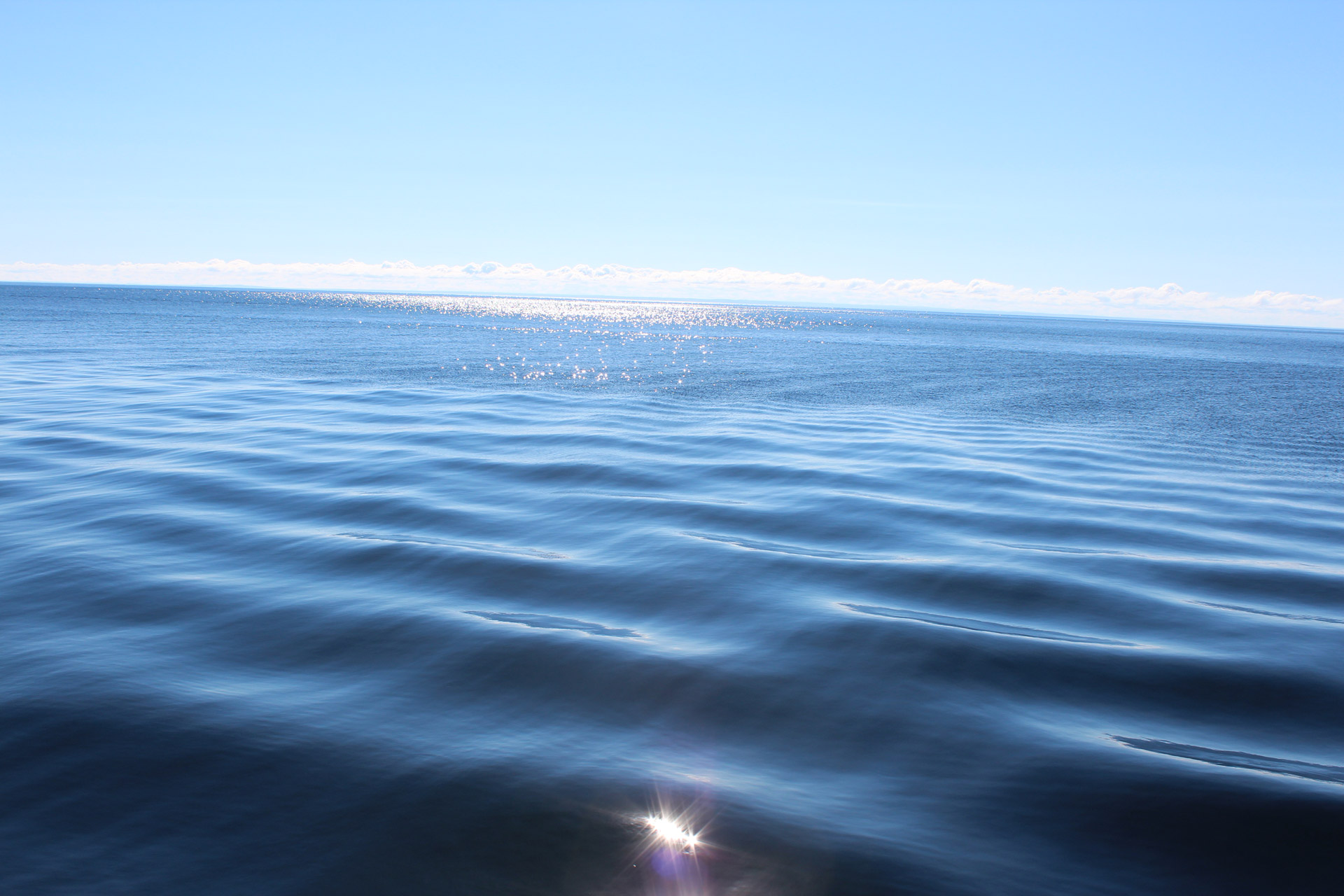 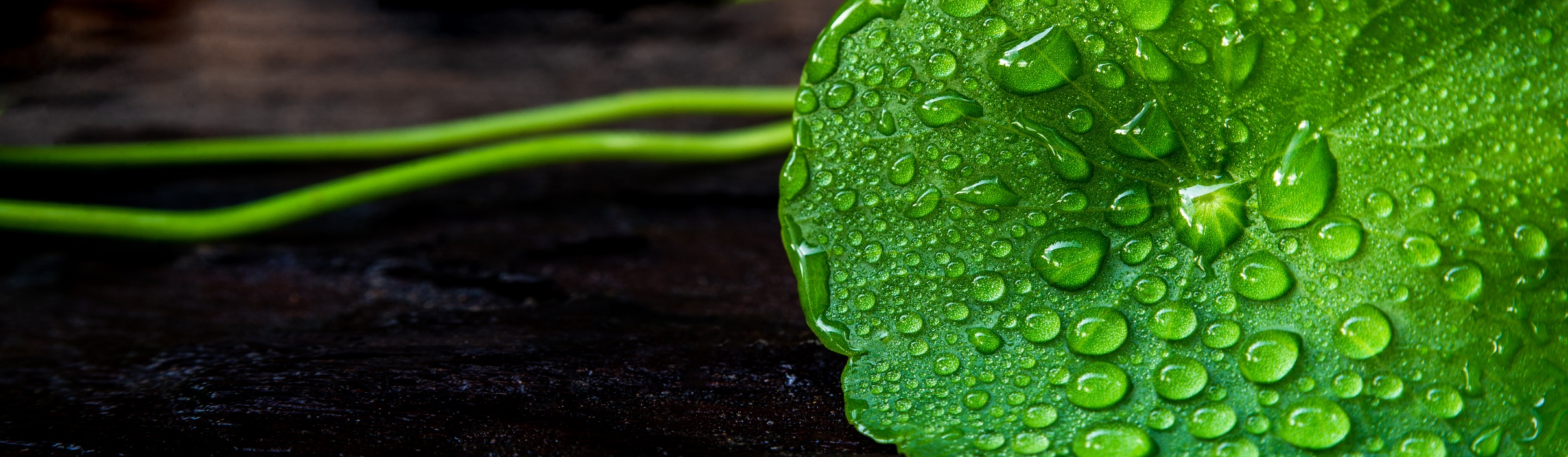 What is Health?    What is Disease?
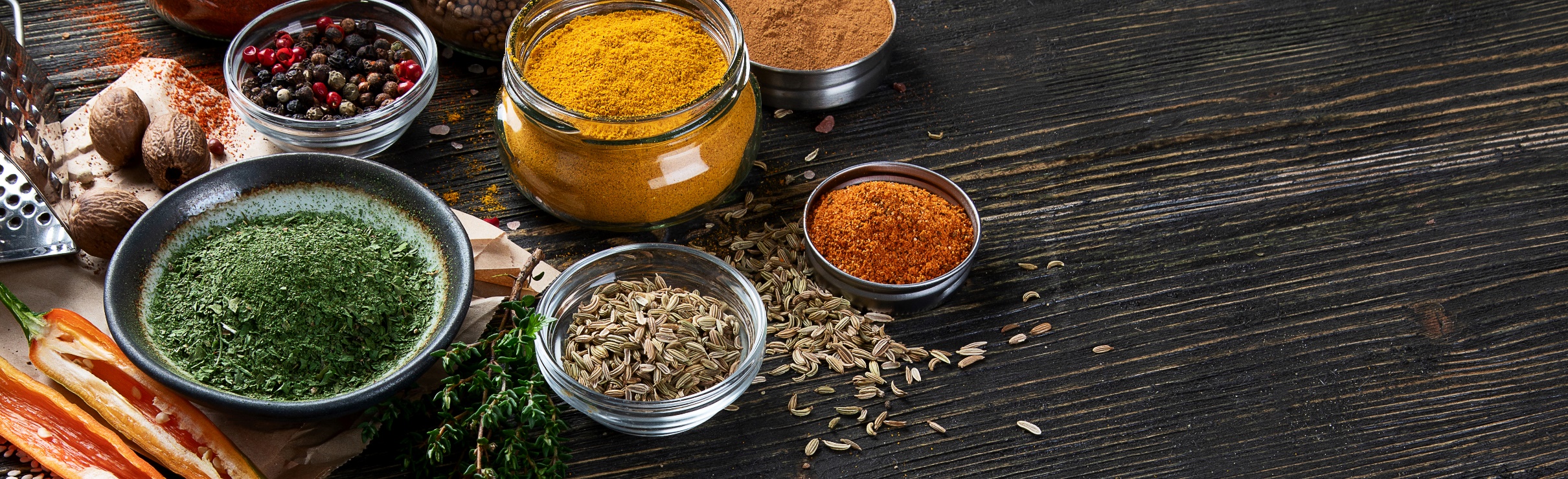 3000-1000 BC 
  • Vedic Culture migrated from Indus Valley
  • Brought the “Vedas” –4 Books
  (Rig Veda, Yajur Veda, Sāma Veda, Artharva Veda) 
health, healthcare techniques, astrology, spirituality, prayer, government, politics, art, and human behavior 
1000-700 BC 
  • Organized into 3 main texts
       - Caraka Samhita – 120 chapters - 8,400 verses 
              textbook internal medicine, basic concepts
       - Sushruta Samhita - surgical text
                surgical instruments & procedures
                107 marma points, blood
       - Asthanga Hridaya – 8 branches (550-600 AD)
                very concise and written in verse
                compiles wisdom from previous texts
Origins of Ayurveda
Scholars date Ayurveda to be 3,000-5,000 years old.
8 Branches of Ayurvedic Medicine
4
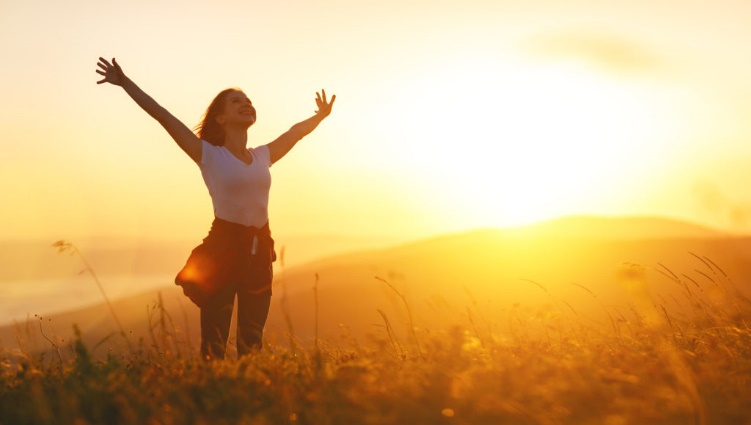 What is Health?
5
1/19/2024
Add a footer
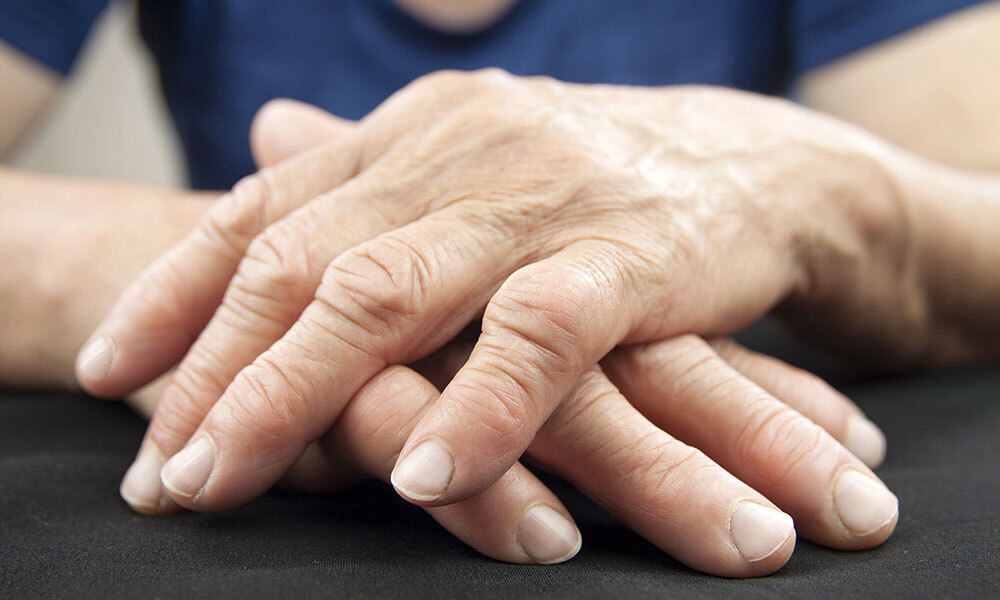 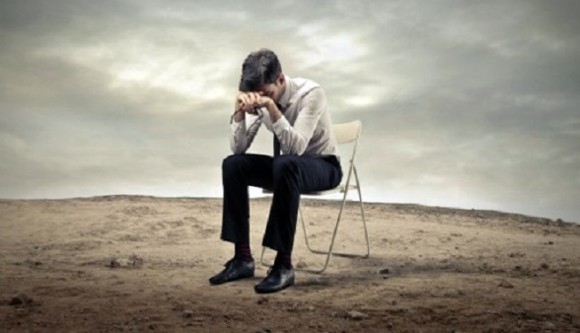 What is  Disease?
“Tat dukkha sanyoga vyadhaya uchanta”

Suffering by any means is Disease
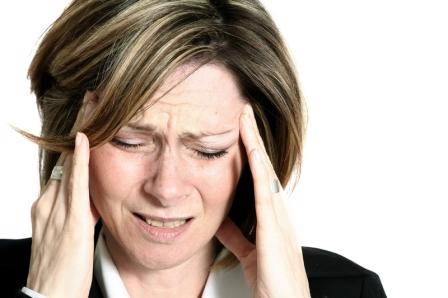 Not limited to physical pain
Includes mental agonies + disturbances
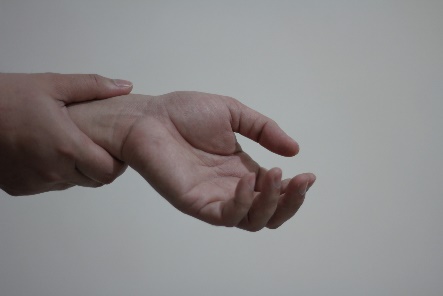 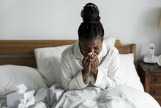 Diseases are the outcome of dhatu imbalance
Dhatu = tissues 
(rasa, rakta, mamsa, meda, asthi, majja, shukra)

Diseases are the outcome of dosha imbalance
Dosha =  vata, pitta, kapha
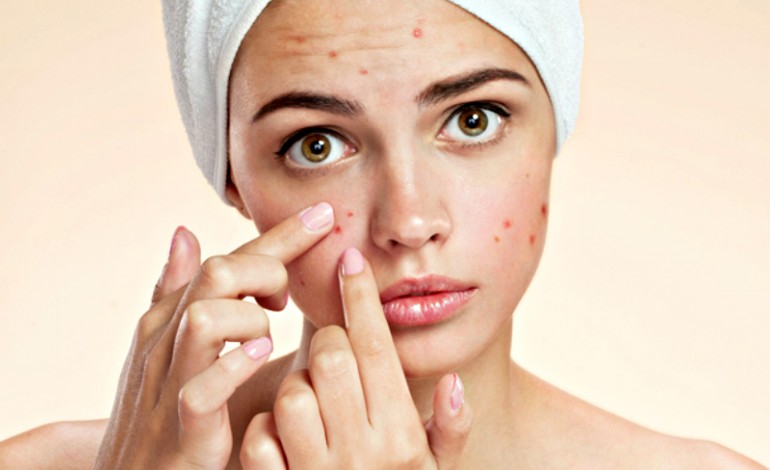 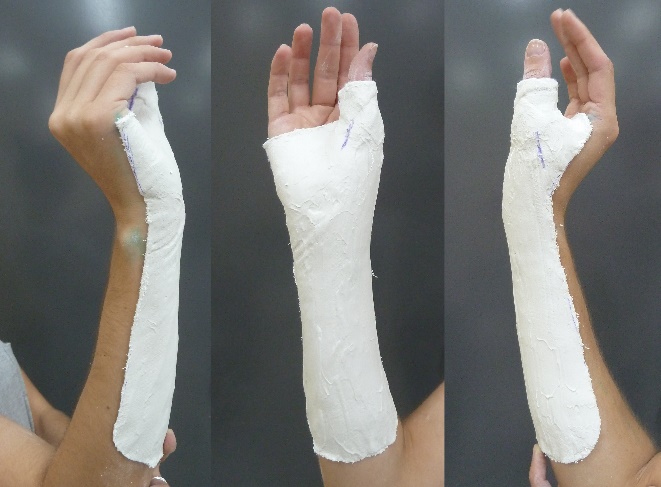 6
1/19/2024
Add a footer
What Makes Ayurveda Special?
Ayurveda is a reflection of Nature

We are a part of Nature
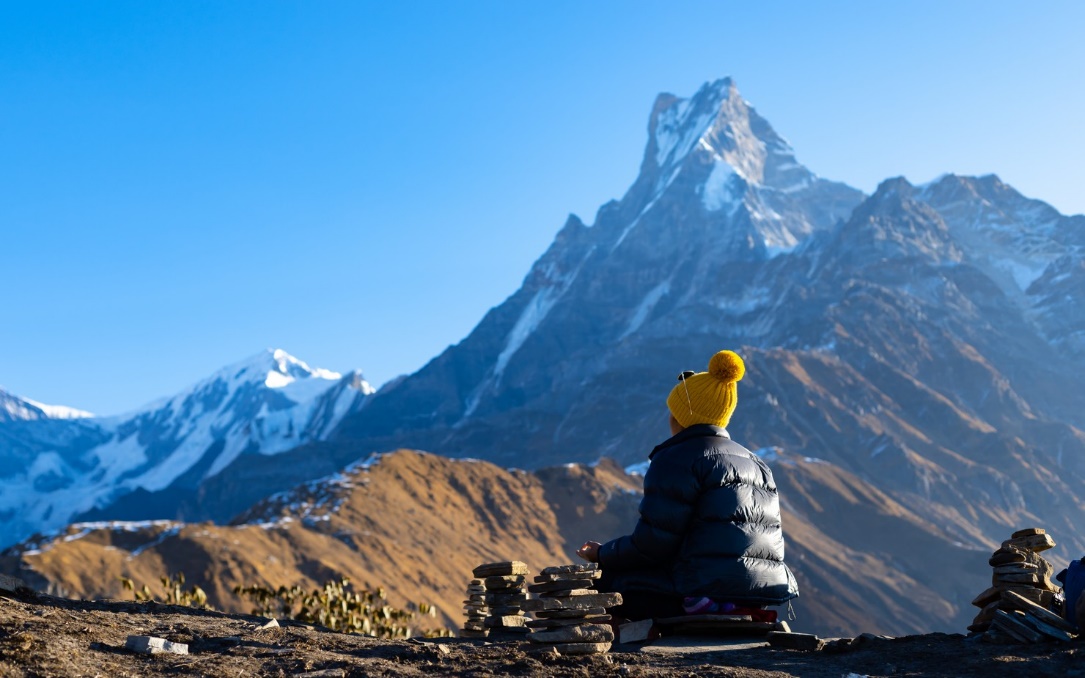 Believes all people are unique
Considers all level of the individual: spiritual, emotional, intellectual, behavioral, physical, family relationships, social, environmental and universal
Offers natural ways to treat disease and promote                health with emphasis on prevention
Empowers people to be responsible for their                              own well-being
It works and is cost effective
Nature is Cyclic: 
seasons, life cycles, night/day

When we…
Live in balance with nature = health
Live in discord with nature = disease
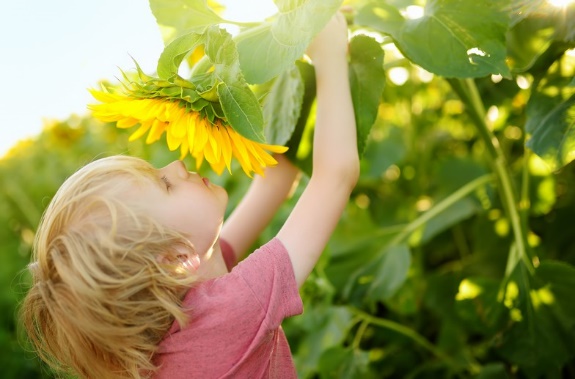 Ayurvedic healing incorporates healing all aspects of ourselves, mentally, spiritually, emotionally, and physically.
Ayurveda uses an individualized and multi-dimensional approach for prevention and treatment of disease
7
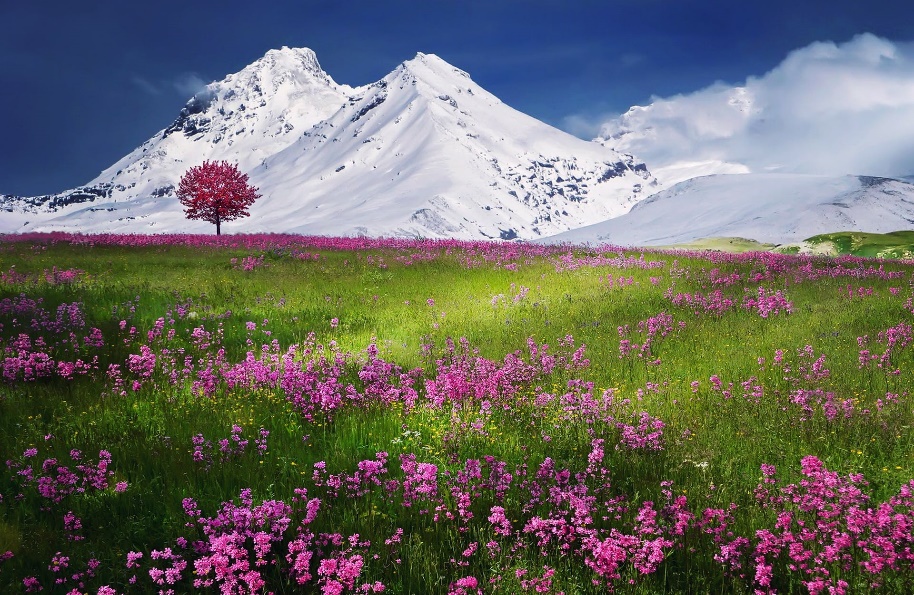 Nidana
Cause of Disease
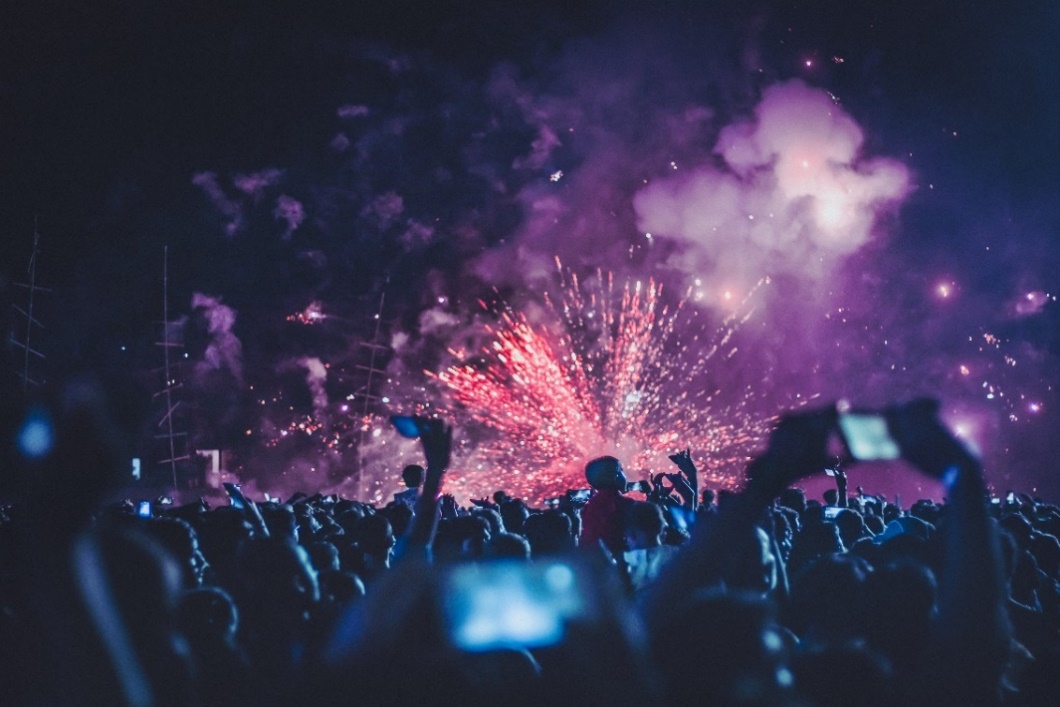 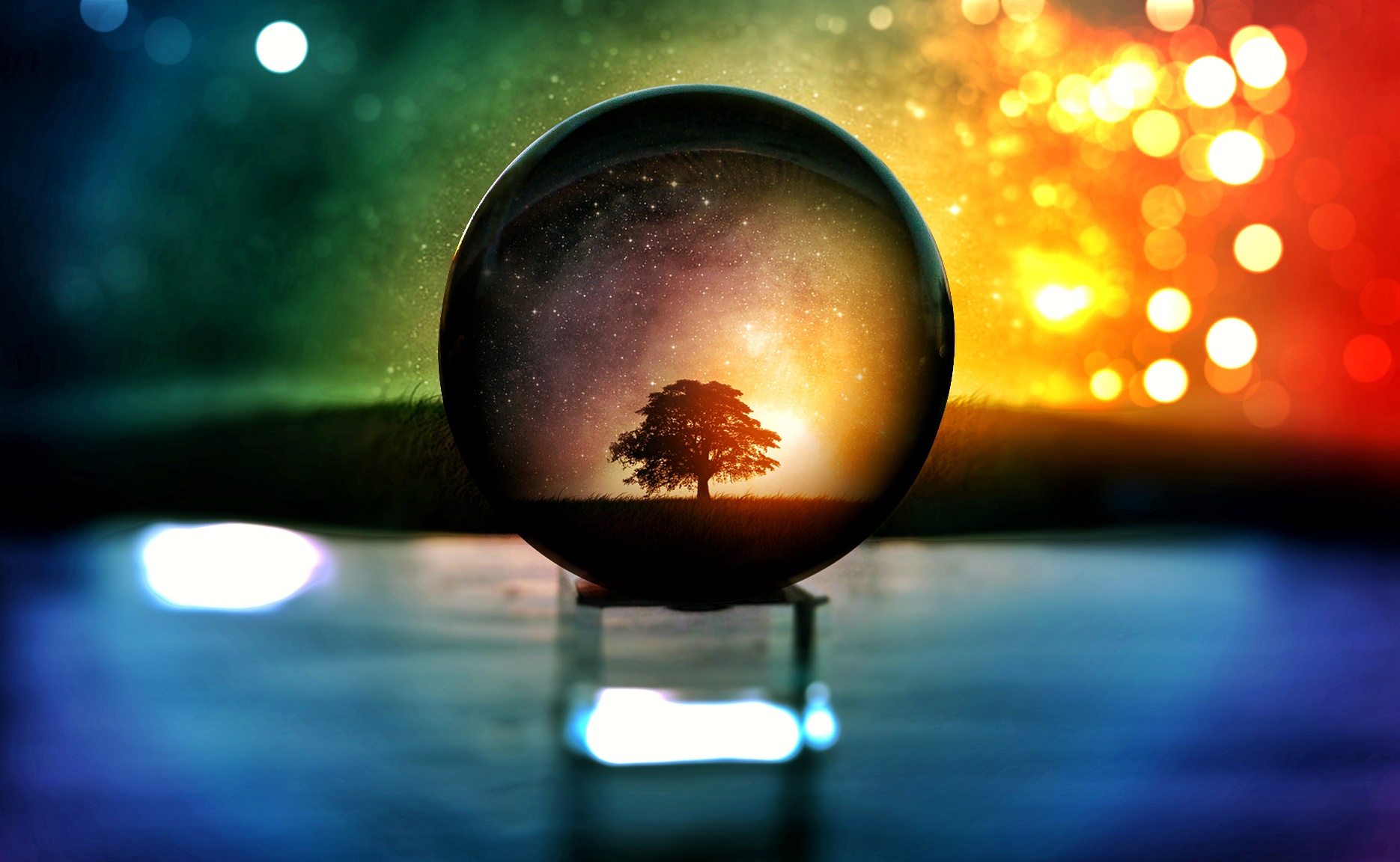 3 Main 
Causes of Disease             Nidana
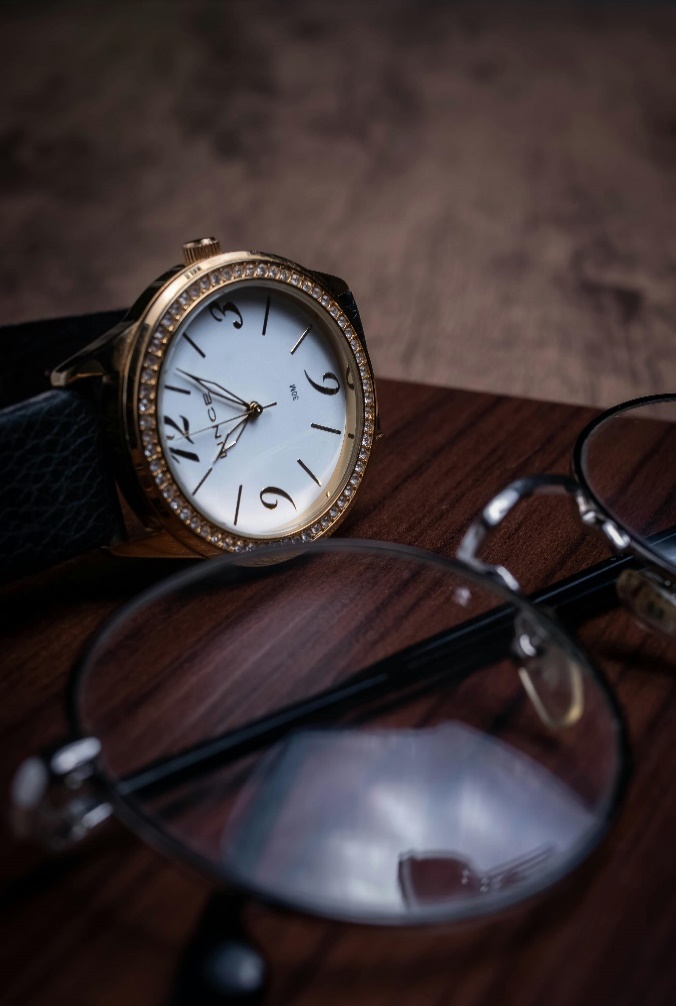 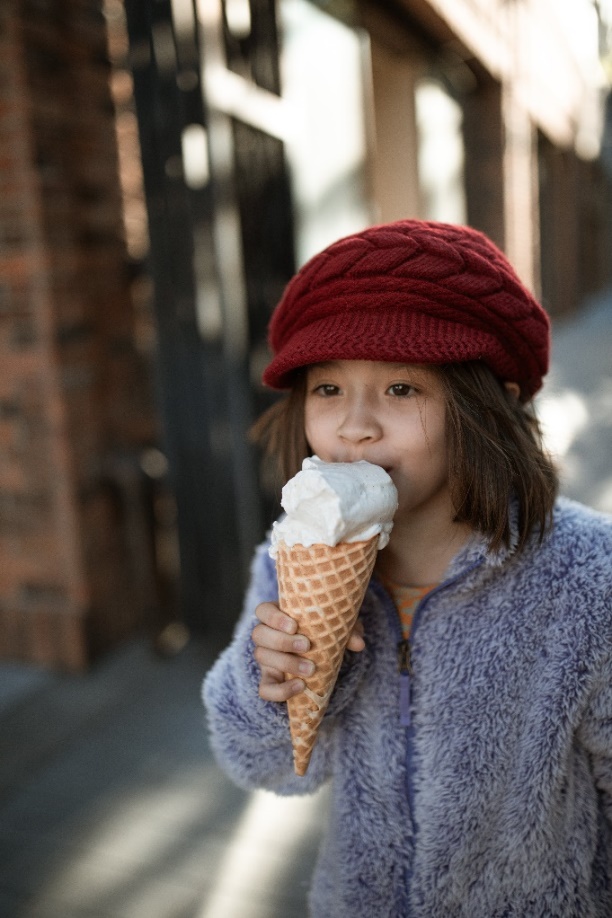 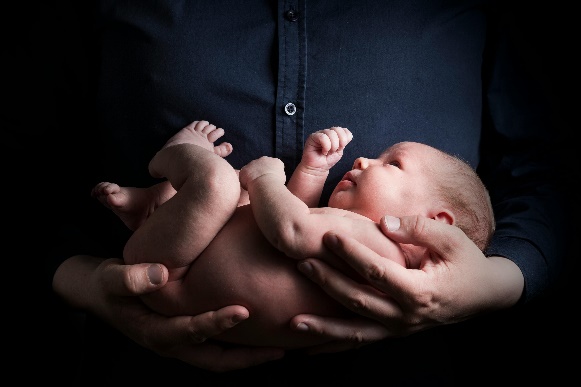 8
20 Qualities 	and the   5 Elements
3 Doshas – 3 Dynamic Energies that Influence Nature
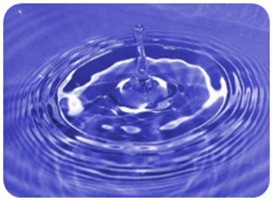 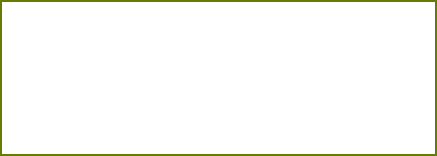 Movement, Action, Circulation, Transportation
Lubrication, Cohesion, Nourishment
Transformation, Conversion, digestion, Metabolism
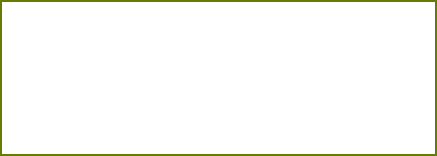 •  King of Doshas: pushes kapha and  
    Pitta
•  Dry, light, cold, rough, subtle, mobile
•  Location: Abdominal cavity below
    umbilicus, colon, pelvis, pelvic
    organs, thigh, legs, skin, ears, brain,
    nervous system
•  Function: all movement of body and
    mind, voluntary and involuntary
    actions, breathing, removal of
    wastes, speech, pumping of heart
Characteristics
Vata
Petite body with small and delicate bones and joints
Variable body proportions or features
Hair and body is thin, dry and rough
Creative, enjoy movement 
Always busy, talkative, on the move
Unsteady in thinking, memory, friendships
Easily changes ones mind
Walking is unsteady and fast
Poor sleep
Variable digestion, lower digestive strength
Dislike cold things and environments
Prone to anxiety, worry, fear
Space & Air
Dry, light, cold, rough, subtle, mobile
Characteristics

Medium build, Muscular
Sharp features
Deep set, intense eyes
Skin and complexion is fair and warm, freckles, moles
Flushed hands and face
Less hair, early graying
Brave and Proud
Enjoys athletics and competitions
Sensitive
Prone to frustration, anger, impatience
Pitta
Fire & Water
Oily, sharp, hot, light, moving, spreading, liquid, acidic smell
Characteristics
Kapha
Water & Earth
Gentle natured
Strong, well lubricated joints
Large bones and joints
Thick skin
Short neck
Highly intelligent, truthful and noble
Steady nature
Slow to get started, but have inertia
Good endurance
Prone to jealousy, possessiveness
Moist, cool, heavy, static, sticky, soft, cloudy, slow, smooth, dull
verse
Prakruti (constitution)
Vikruti (current imbalance)
Elemental balance at birth
Does not change during life
General psychological, emotional, and physical tendencies
Physical make up – bone/joint size, skin thickness, etc.
Single Dosha: Vata, Pitta, Kapha
Double dosha: VP, VK, PK
Tridoshic: VPK
People have all doshas/energies present in body – looking for most predominant energies
Current Condition – elements that are currently out of balance
Guides the healing protocol, with respect to prakruti
Vikruti is treated first – then work on balancing prakruti
Can have 1 dosha involved: Vata, Pitta, or Kapha
Can have 2 dosha involved: VP, PK, or VK
Can have all 3 doshas involved V, P, and K
Doshas can mask other doshas, ex: hives – Kapha is masking/covering Pitta
14
Daily Cycle of the Doshas
Pitta
Kapha
 is the 
beginning of a cycle
Vata
is the 
end of a cycle
Pitta
 is the 
middle of a cycle
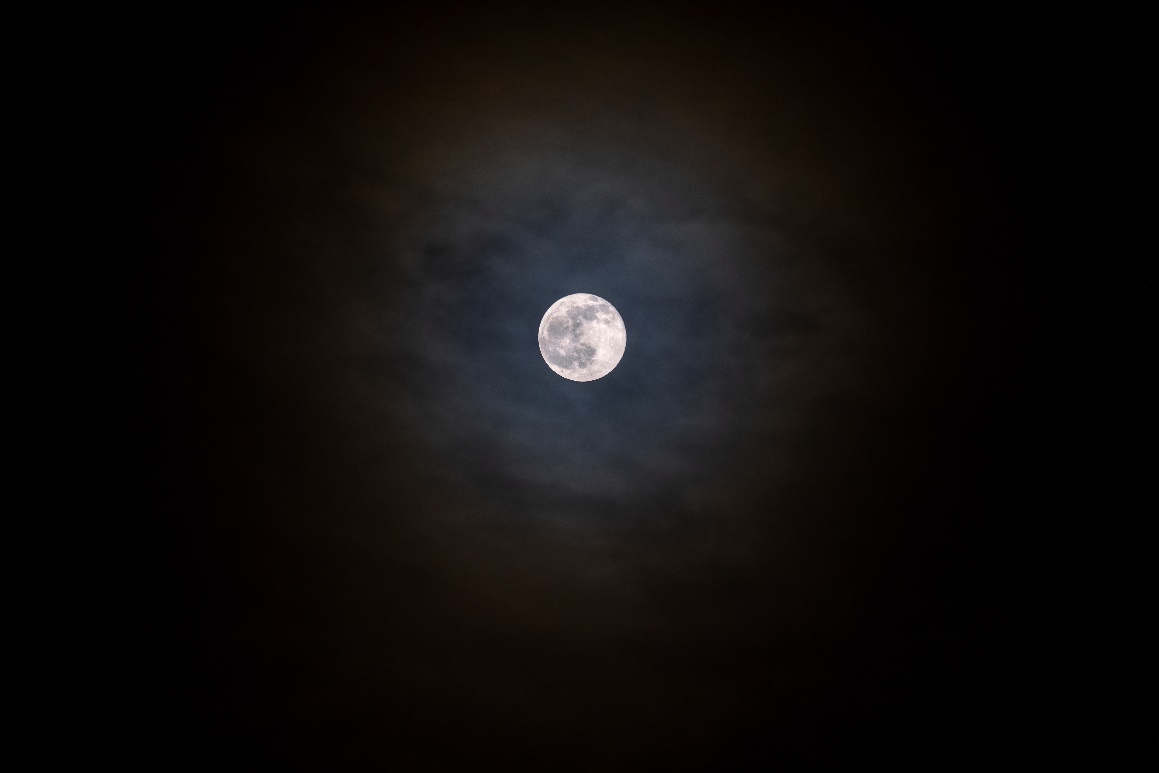 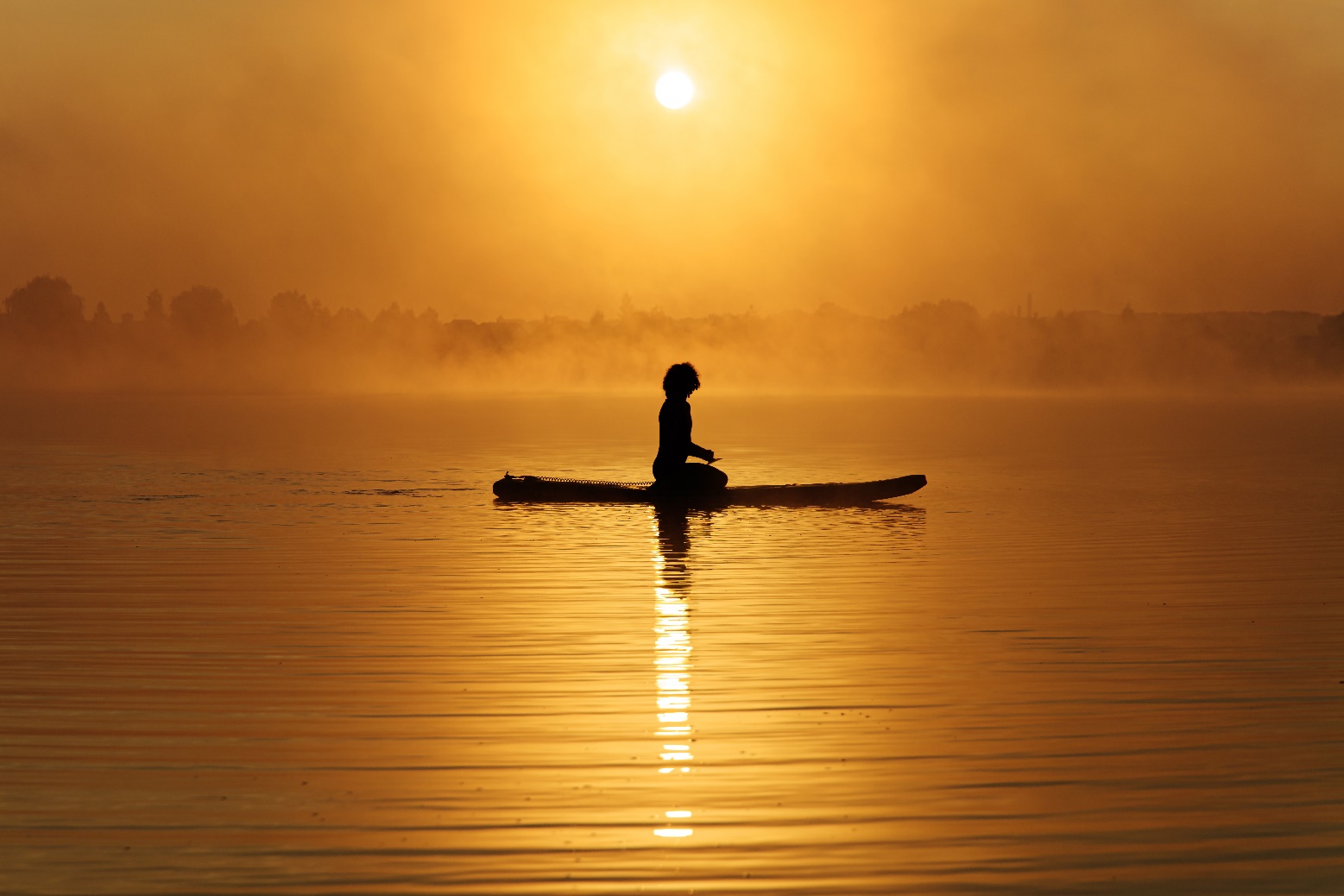 Kapha
Vata
The Life cycle and the Doshas
Kapha
Vata
Pitta
15
Effects of Season on Doshic Energy
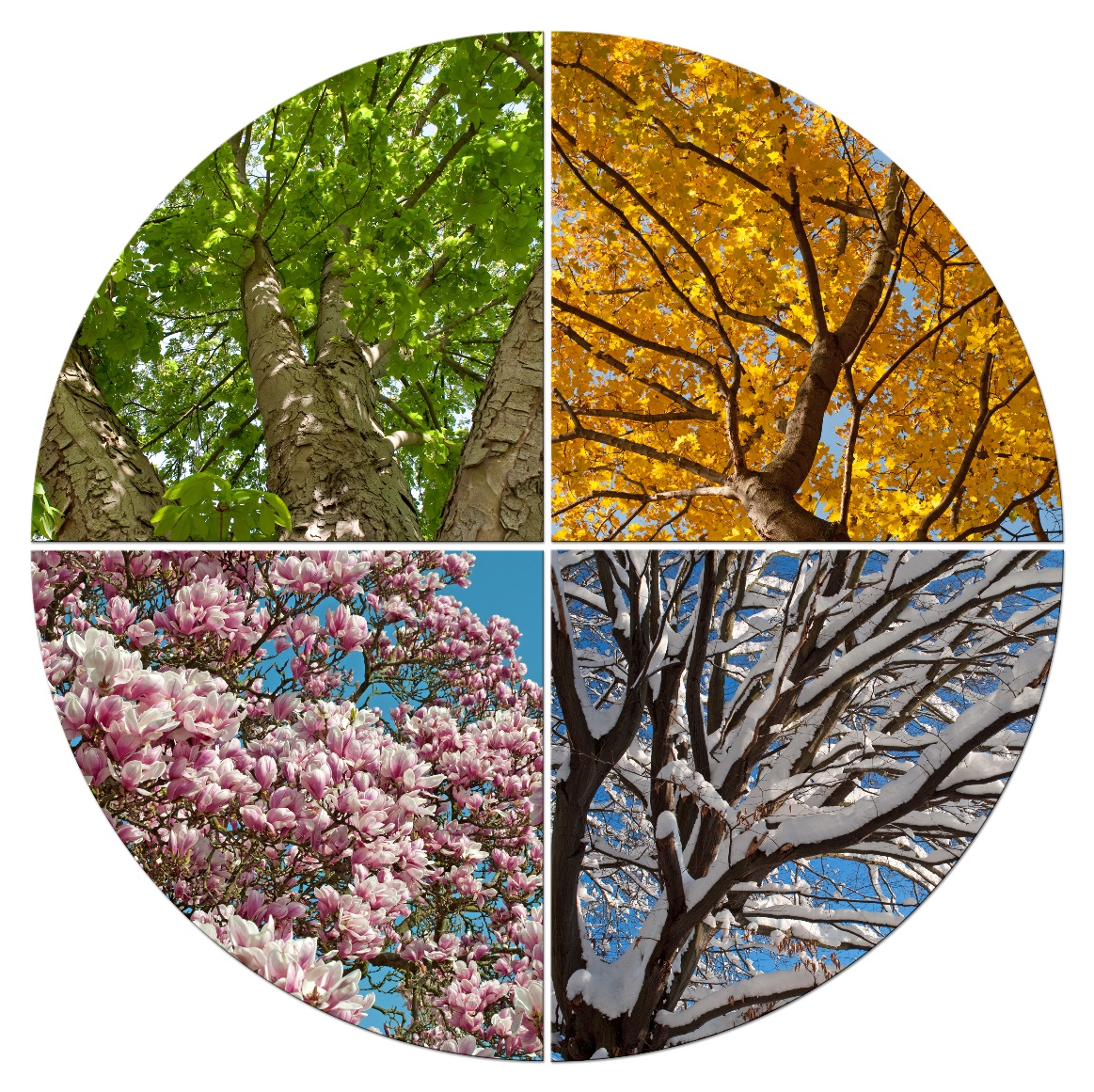 Heat and dryness of late summer triggers pitta aggravation.
Heat of spring and summer melts 
accumulated kapha causing 
overflow & aggravation.
The cool, dry environment causes vata to 
accumulate.
Heat & dryness causes vata to Subside.
Heat of spring and summer  triggers Pitta to accumulate.
Dry, cool, wind 
of Fall and causes kapha to subside.
Kapha solidifies 
& accumulates  in 
a wet, cold  & stagnant
environment prevalent in 
late winter and early spring.
Cold rain & snow of winter triggers vata aggravation
Pitta starts to subside 
with the cold, wet nature of winter
16
Energy,  Transformation,  Metabolism
Agni
Fire
Transforms food that we eat into elements the body can use to make new tissues
Agni is the fire element in the body
Governs our life force, strength, general health, energy levels, radiance of our skin, hormones, ojas
Well balanced Agni = Good health
Deranged Agni = Disease
When agni dies, we die
gives clarity to the mind, thoughts and ideas, digests thoughts and emotions
protects body against microorganisms
separates the nutrients from the waste in the digestive process with samana vayu
Hot, dry, light, subtle, sharp
17
Status of your Agni
Qualities of Agni:   hot, dry, light, subtle, sharp
Balanced
Variable
Weak
Sharp
Tikshna Agni
18
The Digestive Process
Starts in the kitchen with cooking your food
①
②
19
Gross Digestion
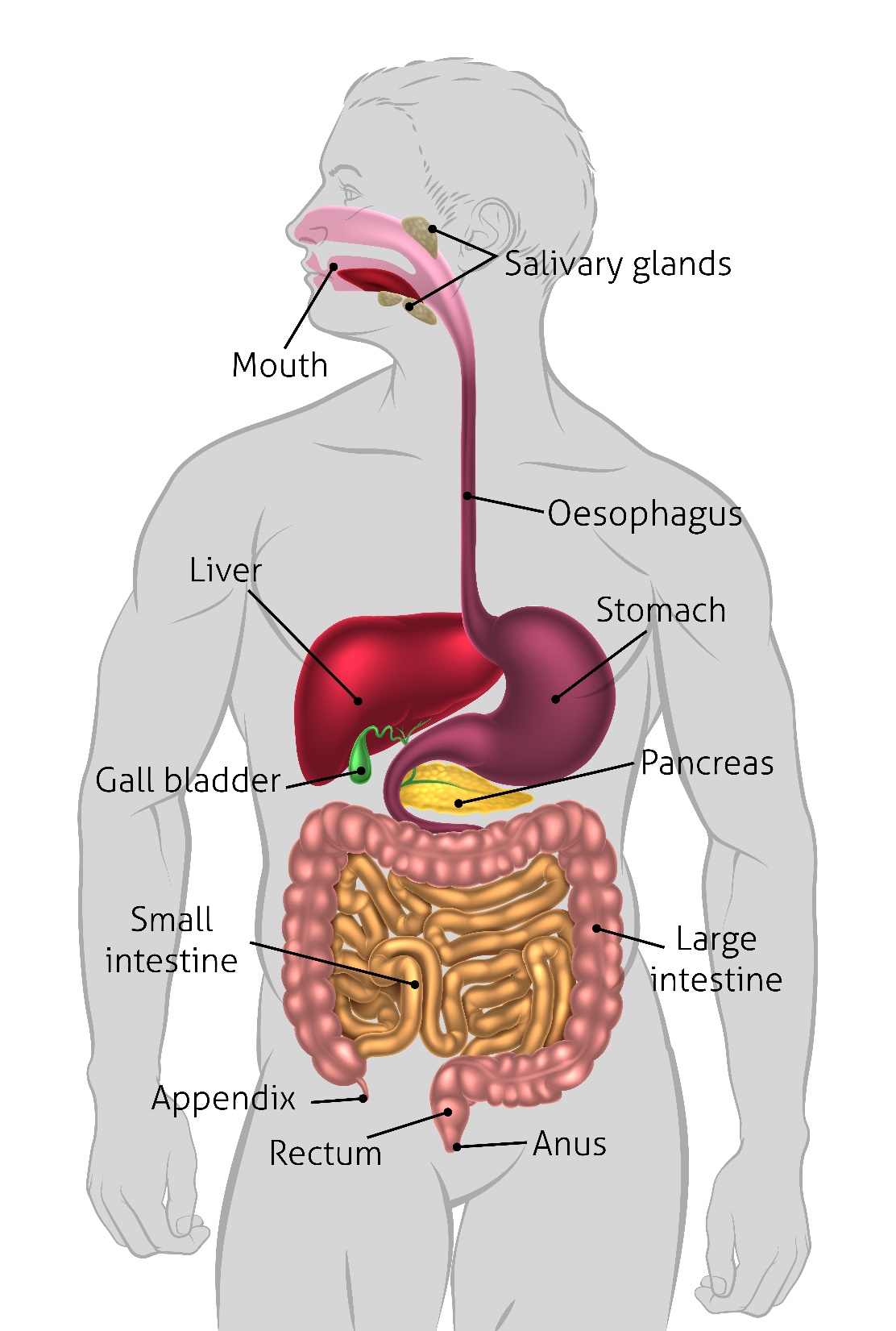 ❶
❷
❸
Ama  (undigested food or metabolic toxins)
10 Symptoms of Ama
Ama Accumulation
Clogging of the channels (sinus congestion, constipation, lymph congestion)
Fatigue
Heaviness
Abnormal flow of vata (excessive upward or downward moving energy – heartburn, constipation)
Indigestion
Stagnation
Excessive Salivation
Mental Fatigue
Laziness/Lethargy
Loss of interest in Food
Ama or Nirama   (imbalance with ama or imbalance without ama)
(fecal matter)
22
7  Dhatus (tissues)                         3  Malas (waste products)
❶
“That which Spoils or Decays”
3 waste channels
❷
❸
❹
❺
❻
❼
Ojas       fluid of Life
Produced at every stage of digestion – finest, most refined end product – brings zest for life
Sweet, cold, oily, stable, smooth, heavy, dull, gross, slimy, clear – vigor, strength, immunity
23
6 Stages of Disease                                               Shat kriya kala
Last 3 stages are Curative (4-6)
Fist 3 stages are Preventative (1-3)
❹
❶
Body craves balance – desires foods of opposite qualities
Must be treated through cleansing (shodana) techniques and herbs
❺
❷
Must be treated through cleansing (shodana) techniques and herbs
Samadosha removed by cleansing: vomiting, purgation, enema
❻
❸
Must be treated through cleansing (shodana) techniques and herbs
Doshas are removed by cleansing and/or balanced with counteracting herbs
24
Nidana Panchana:  5 Steps to Understand the Nature of Disease
25
Disease Classifications
Dosha involvement (80 vata, 40 pitta, 20 kapha)
How easily curable (easy, difficult, manageable but not curable, incurable)
Mild or Severe
Psychological or Physical
Internal (dosha, dhatu, mala) or External (trauma, environmental hazards/pollution)
Diseases that arise from the stomach or the colon
Treatable with medicine (herbs, oleation, panchakarma) or Surgery (appendicitis)
Genetic (improper lifestyle of mother during pregnancy) or from wrong doings in past or present lifetimes
Physical cause / External trauma 9animal attach, weapon)
Caused by nature (seasonal change, natural disaster, age related disease
Over Nourishment or Undernourishment
Mass level epidemics
26
80 Diseases Caused by Vata
27
40 Disease caused by Pitta
20 Diseases caused by Kapha
28
Pulse:  rate, rhythm, volume, amplitude, fullness, temperature, palpation on pressure
Urine:  frequency, quantity, color, odor, texture, feeling, discharge
Stool:  Consistency, with effort, complete evacuation, sink/float, sticky
Tongue: coating, color, cracks, bumps, quivering, odor
Voice: coarse, inconsistent, sharp, penetrating, loud, clear, resonant
Skin: dry, rough, cold, warm, discolored, flushed, sensitive, thick 
Eyes: dry, cloudy, sharp, penetrating, sensitive, oily, soft
Body Structure: erect, large, average, petite, bony, muscular
Vikriti:   doshic imbalance
Desha:  place of living
Bala/Sara/ Vyama Shakti:  strength of tissues/ nourishment of tissues/ exercise tolerance
Kala:  time, cycles of time, stage of life
Agni:  ability to digest
Prakriti:  doshic balance at birth
Vaya:  age
Sattva:  nature of mind
Satmya/ Astmya:  habitual habits
Ahara:  Food, meal patterns
Observation:  state of health, build, mass, weight distribution, hair, skin, nails, tongue, gait

Touch:   temperature, dryness of skin hair nails, palpitation, tenderness, pulse

Inquiry:  history, tendencies, physiological tendencies, nature of environment, diet, lifestyle, life attitude, what makes someone happy?
29
Creating a healing protocol (Chikitsa)
Treatment (Chikitsa)
Diagnosis (Samprapti)
Eliminate Nidana or root cause for imbalance or causative factors of the disease
Correct  Agni and Burn Ama (Agni deepana and ama pachana)
Correct doshic imbalances (vikruti) with consideration to genetic constitution (prakruti)
Address tissue (srotas/dhatu) involvement – nurture or cleanse involved tissues through herbs and panchakarma (unique Ayurvedic cleansing techniques).
Suggest healing herbs, diet, and lifestyle that will support agni, ama, dosha, dhatu, manas (mind), atma (spirit), ojas and help balance sensory input.
Determine Nidana – root cause
Determine Vikruti (current doshic imbalance) and Prakruti (doshic balance at birth)
Discover the State of the clients Agni
How much Ama? (Ama or Nirama state)
What Srotas, Dhatus, and Malas (waste products – stool, urine, sweat) are involved?
Determine state of Ojas
Disease (vyadhi) – sufferings client has
30
1/19/2024
Add a footer
How to Empower the Healer Within - The 4 Inputs that influence your health
31
1/19/2024
Add a footer
Incompatible Food Combinations
How  to  Prevent  Ama
Avoid overeating and/or eating heavy foods in large quantities
Avoid tamastic foods: leftovers, processed foods, canned foods, fast food or food with additives and colorings
Avoid ice cold water and drinks, cold foods
Eat warm, freshly cooked foods
Make lunch your biggest meal – eat a light breakfast and dinner
Eat heavy foods in smaller quantities and more light food
Calm the mind before eating
Avoid incompatible food combinations
Avoid showering directly after eating
Treatment of Ama – Ayurvedic Cleansing
Panchakarma –Removal of excess dosha and ama from body
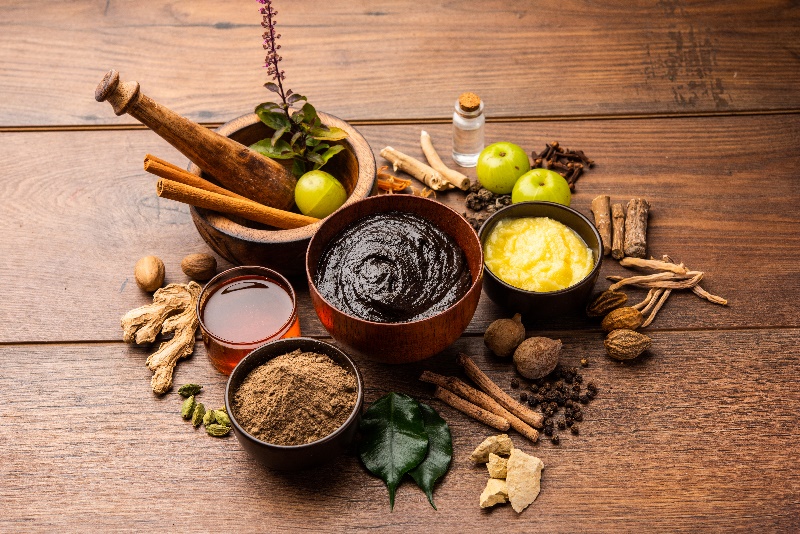 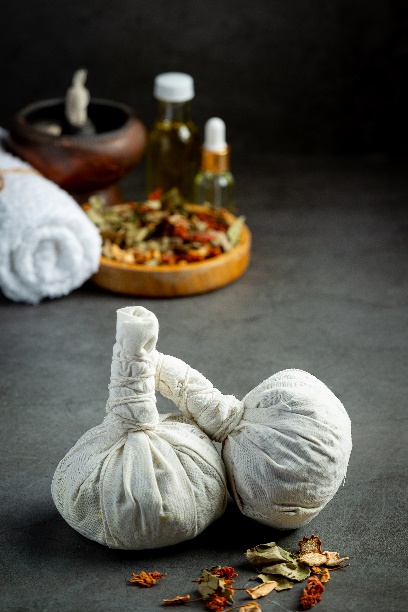 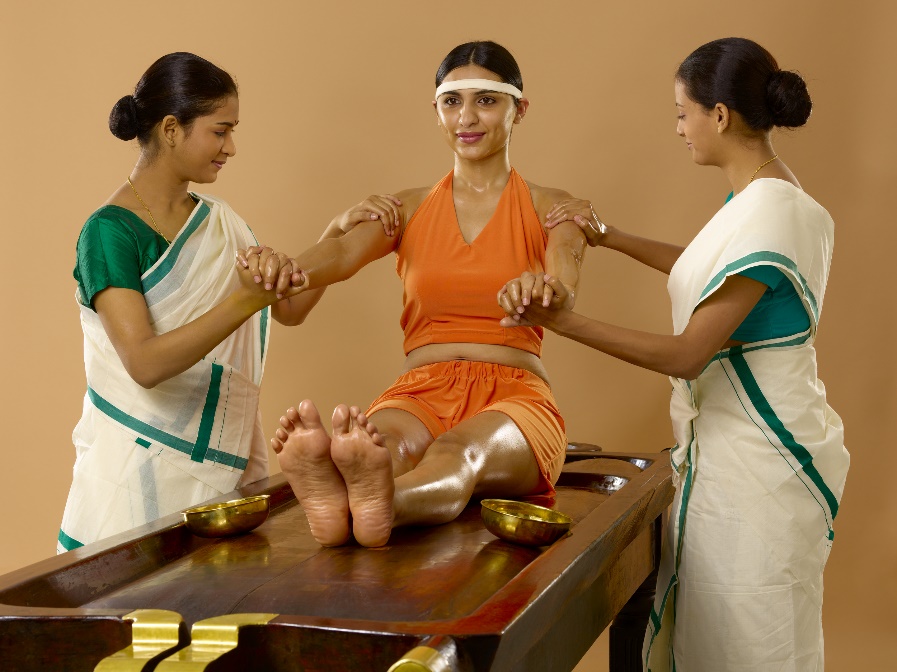 Pachana (burning/cooking ama) with digestive herbs: ginger, garlic, lemons, guduchi, haritaki
Deepana (Increasing appetite) with herbs that stimulate agni: Ajwan, black pepper, pippali, guduchi
Snehana (Oleation) use of internal and external oleation with ghee, sesame, coconut oil
Swedana (Sudation) use of dry or wet heat to induce sweating
Shodhana (Elimination of toxins) by Panchakarma (5 actions) – vamana (emesis), virechana (purgation), vasti (enema), nasya (nasal application of herbs), rakta moksha (blood purification - leaches)
Rasayana (rejuvenation) herbs and food to help strengthen the body after cleansing.
Pathya Ahara (Suitable food) and herbal formulations according to the strength of the person.
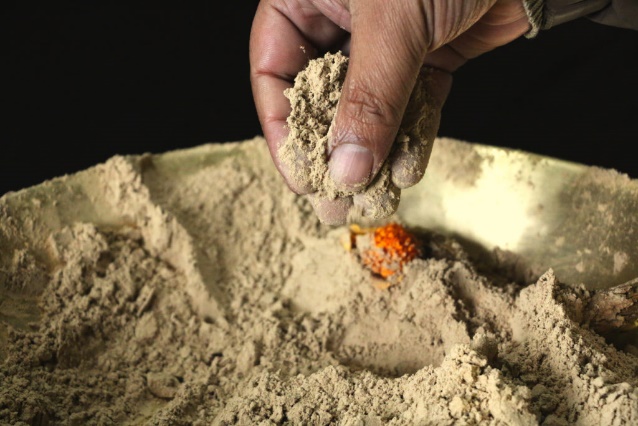 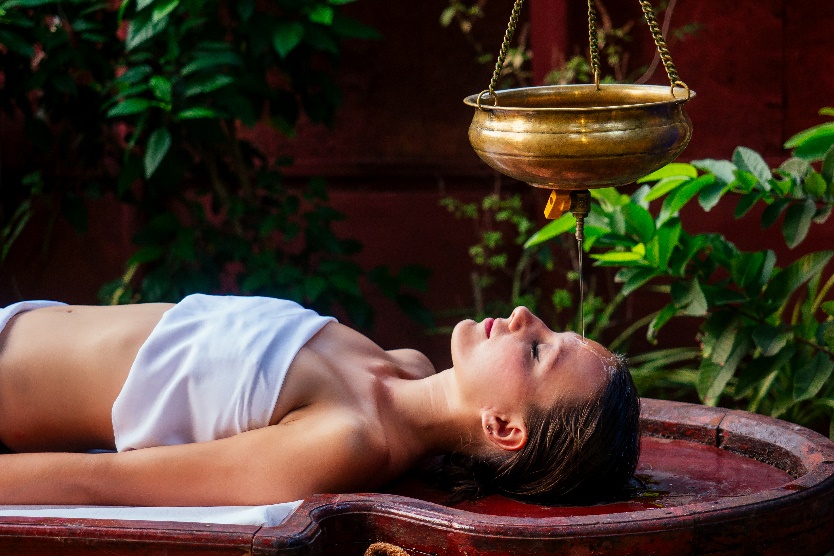 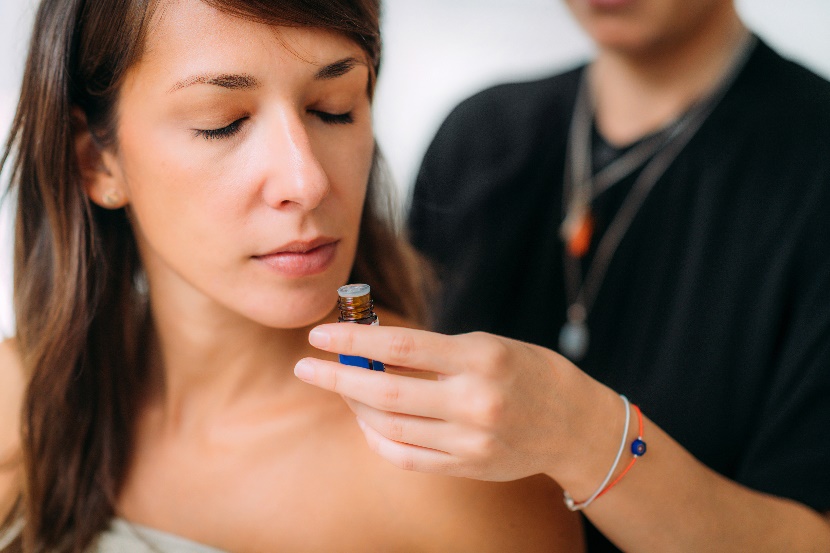 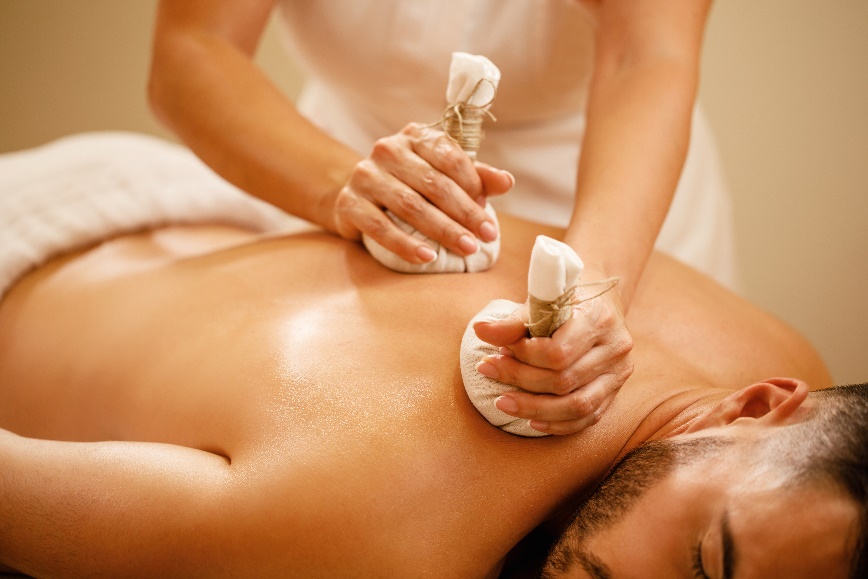 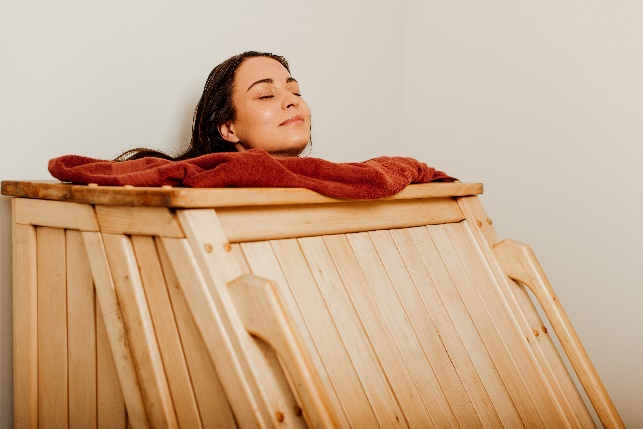 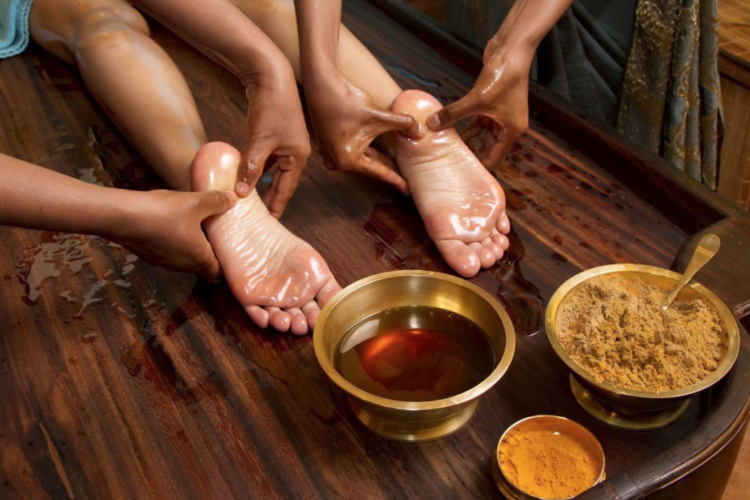 34
Classifications of Food & Herbs
Dravya Guna Karma Shastra 
(Science of Herbology)
Qualities (guna)
10 pairs of contrasting qualities (heavy/light)
Energy / Potency (veerya) 
Active principal of the substance  - Heating/cooling
Post – Digestive Effect (vipaka)
Transformation from the initial to taste after digestion: 3 types (sweet, sour, pungent)
Action (karma)
Therapeutic action of the substance on different system (digestive, nervous, ext. )
Special Action (prabhava)
Substance has a unique effect that does not align with logic
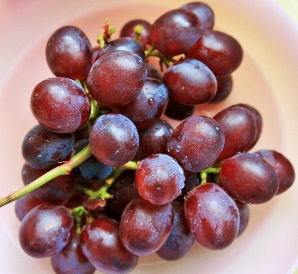 Actions on the Mind: 
Sweet -  Compassion, satisfaction
	In excess: Attachment, 	             possessiveness

	           Sour - discrimination 	           stimulation
	           In excess: Envy, 	           jealousy, anger

            Salty - Confidence, zest for life
            In excess: Greed, over ambition

	        Pungent- Extroversion 	          boldness
	          In excess: Anger, 	          violence, hatred

	Astringent – Introversion
	In excess: Insecurity, fear

Bitter – Dissatisfaction, isolation
In excess: Grief, sorrow
Sweet – complex carbohydrates, sweet fruits (mango, grapes, watermelon), grains, ghee, 
milk, honey, root vegetables, sugar, 
oils and meats

Sour – Yogurt, alcohol, 
vinegar, cheese, lemon

Salty – Rock salt, sea salt, 
gypsum, black salts

Pungent – Jalapenos, ginger,
 black pepper, cloves, cayenne, 
garlic, wasabi, horse radish

Astringent – Fruit peels, 
unripe banana, pomegranate 
peel, turmeric, goldenseal,
 leafy greens, blueberries, 
cranberries, beans, etc.

Bitter – Leafy green vegetables, neem, aloe, goldenseal, fenugreek, black tea, myrrh, bitter melon
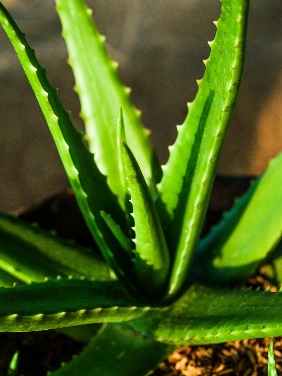 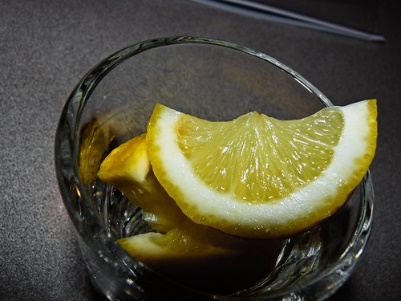 Sour
Earth + Fire
6 Tastes (rasa)
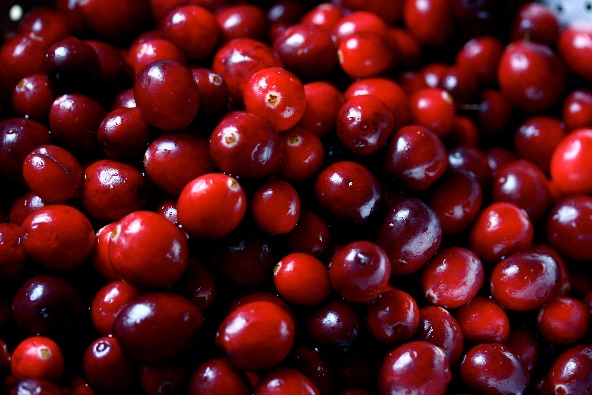 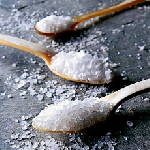 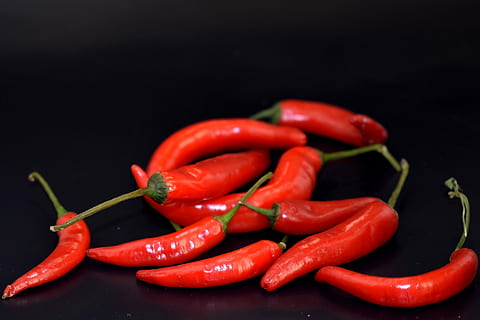 Herb, Spice & Food Classifications
Energy / Potency  (Veerya)
Post – Digestive Effects  (Vipaka)
taste on tongue may not be the same as after digestion
1. Cooling - sweet, astringent, bitter 	VK↑  P↓           	     ex: aloe vera, chandana (sandalwood)
strengthens and tones tissues refreshes body
slows agni, reduces irritation and inflammation
 inhibits bowel movements, inhibits sweating
 increases urination, creates blockages in channels
 
2. Heating - sour, salty, pungent		P↑  VK↓ 	       ex: dry ginger, pippali
Improves circulation, kindles digestion, burns Ama
promotes sweating, depletes all dhatus (tissues), 
dries stools and urine, causes dizziness, opens channels
Special Action  (Prabhava)
Beyond rational thinking, some herbs have a special action that does not follow the normal pattern

Ex: pomegranate – sour in taste, yet it does not increase Pitta
Herb, Spice & Food Classifications
Therapeutic Action on Body  (Karma)
Deepana (stimulate herbs) – Stimulates agni, may or may not digests ama, increases appetite
	herbs: Ajwan, black pepper, pippali, guduchi 

Pachana (digestive herbs) – digests/cooks ama, may or may not strengthen agni
	herbs: garlic, ginger, lemons, guduchi

Shamana (calms/reduces a dosha) – helps balance dosha by calming down the aggravated dosha
	sesame oil = vatashamana,  Ghee = pittashaman,  Honey = kaphashamana

Shodana (purifies/removes dosha) – purifies and cleanses body, removes aggravated dosha from body
	Vamana – upward, through the mouth		Virechana – downward, through the rectum           
	herbs: vacha (calamus), avipathi, castor oil, haritaki

Grahani (solidifies stool) – increase appetite, improve digestion, absorb fluids, heating (causes stools to solidify)
	herbs: dry ginger, musta, cumin

Anulomanan (Carminative, mild laxative) – corrects flow of vata, relieves gas, gastrointestinal pain, mild laxative, helps digest ama and eliminate it with stool
	herbs: fennel, cardamom, coriander, warm milk, grapes – cooling 	ajwan, cumin, garlic – heating

Virechana (strong purgative) – promotes elimination of toxins from intestinal walls, forces bowel movement
	herbs: castor oil, senna, avipathi
Aloe Vera 
(Kumari)
Ashwagandha
(gives energy like a horse)  Ashwa = horse;  Gandha = smell
41
1/19/2024
Add a footer
Castor Oil
Eranda
Brahmi 
Gotukola: very similar
42
1/19/2024
Add a footer
Guduchi
Tinospora cordifolia
Neem
Azadirachta indica
43
Pomegranate
Dādima
Shatavari
(woman of 100 husbands)
44
Traditional Ayurvedic Formulations
Chyavanprash (lehyam – herbal jam)  
VPK=   (can be slightly heating if Pitta is high)

Herbs: Guduchi, bhumiamalaki, Vicar, Karchur, Cardamom, Musta, Punarnava, Vamsalochana, Gokshura, Kantakari, Vasa, Bilva, Raisin, Chadana, Pushkaramoola, Bala, Shatawari, Kesar, Cinnamon, Tamalapattra, Satapusa, Trikatu, Ashwagandha, Triphala, Honey, Sesame oil, Ghee, Jaggery, Amalaki

Taste: sweet, sour, pungent, bitter, astringent
Energy: heating 		After taste: sweet
Guna (qualities): heavy, unctuous (slimy)
 
Indications:
Rejuvenative to all tissues – increase resistance to infectious disease, builds hemoglobin and white blood cells. 
Reproductive tonic – tonic in cases of debility, infertility, low libido, sexual weakness, increases ojas
Increase strength – facilitates the recover from stress and illness, increases muscle and tissue strength
Helps with cough and asthma, especially good for lungs – nourishes mucus membranes and helps to clear phlegm. 
Precautions: high ama, hot weather for pitta individuals
Dosage: 1 tsp 1-2x/day after waking and/or before bed
Amruthotharum Kwatham (decoction)  VPK↓

Herbs: guduchi (8 parts), haritaki (4 parts), dry ginger (2 parts)

Actions: anti-arthritic, anti-gout, anti-inflammatory, antioxidant, antipyretic, antiviral, antibacterial, carminative, digestive stimulant, immunomodulatory, mild laxative
 
Indications:
Ama in deeper tissues – ama pachana -  burns ama at all tissue layers
Agni deepana – kindles digestive fire
all types of fever
Common cold
Loss of appetite
Gas, flatulence or intestinal gas
Bloating, Abdominal distension
Mild Constipation
Rheumatoid Arthritis
Dosage: 1-2 tablets 2x/day before breakfast and dinner
45
1/19/2024
Add a footer
Dhanyakadi Hima P↓
(cold coriander decoction)

Taste: bitter, pungent
Energy: cooling
After taste: pungent
Actions: alternative, diaphoretic, diuretic, carminative
 
Indications:
burning sensations, thirst/dry mouth
clears all channels
purifies the urinary channels
digestive aid, kindles digestion, burns ama
easy to make at home – just need coriander seeds and water
 
Ingredients:
1 Tablespoon 	Coriander seeds
1 cup 		water
 
Procedure:
Combine ingredients in a glass, earthen, or stainless steel container, cover and let sit overnight.  Drink in the morning
Triphala KP↓ V↑ (drying nature)
(mixed powdered herbs or capsule)

Herbs: Haritaki, Bibhitaki, Amalaki (equal portions)

Taste: sweet, sour, pungent, bitter, astringent
Energy: cooling
After taste: sweet
Guna (qualities): light and dry

Actions: laxative, colon tonic, alterative, anti-inflammatory, carminative, expectorant, antioxidant, antimicrobial
 
Indications:
Obesity, good for eyes, clears the waste, relieves constipation, decoction can be used as an eye wash for eye infections, allergies – strain through very fine filter!
vata anulomana – corrects the directional flow of vata (laxative but may cause some bloating since it is drying)
improves taste, deepana (improves digestion), pachana (burns ama – toxins)
skin disorders
can be used as a rasayana (rejuvenative/tonic)
Dosage: ¼ - 1 tsp powder daily or 2 capsule 1-3x daily
Gandrahavahastadi Kwatham VK↓ P☺
(decoction)

Herbs: eranda (castor), putikaranja, citraka, shunthi (dry ginger), haritaki, punarnava, yavasa, bhumitala

Actions: corrects flow of vata - vata anulomana, increases strength of agni (digestive fire), diseases of vata origin
 
Indications:
Vāta disorders, indigestion, distaste, constipation, bloating,  improves digestive capacity, improves appetite
Can be used for purgation in all Vāta disorders

Dosage: 1-2 tablets 2x/day before breakfast and dinner or before bed depending on need
46
1/19/2024
Add a footer
Trikatu Churnam 	     VK↓ P↑
(mixed powdered herbs)

Herbs: Shunthi (dry ginger), Maricha (black pepper), Pippali (long pepper)

Taste: pungent
Energy: heating
After taste: pungent
Guna (qualities): light, dry
Actions: carminative, appetizer, digestive, expectorant, bronchodilator, diaphoretic
 
Indications:
Digestive problems, weight loss, cough, asthma
Actions: deepana (increases digestive strength), ama pachana (burns ama – digests toxins)
Alleviates cough and asthma, acute allergic rhinitis, sinus congestion – benefits breathing
Clears orifices of the head, muzzy head, blocked ears, sore throats
Rejuvenative – especial to kapha and lungs
Alleviates nasal congestion

Dosage: 1/2-1 tsp with warm water or honey before food
Sitopaladi Churnam 	VKP=  (mixed powdered herbs) - sweet cough powder

Herbs: Pippali (long pepper), Cinnamon, Vamsalochana (bamboo), Cardamom, Rock Sugar

Taste: sweet, pungent
Energy: heating
Guna (qualities): light, unctuous (slimy)

Actions: Expectorant, anti-asthmatic, antiallergenic, diaphoretic, bronchodilator
 
Indications:
cough, asthma, low digestive fire (agni mandya)
Useful in shortness of breath or asthma with wheezing from too much cold weather, bronchitis, chest congestion.
Sore throat, fever, muzzy head
Seasonal allergies, allergic rhinitis, allergies to dust, mold, airborne pathogens.
Helpful in sinus congestion, dull headache and runny nose

Dosage: ¼ to 1 tsp per day mixed equally with raw honey; lick frequently throughout day
47
1/19/2024
Add a footer
Ayurvedic Recipes:
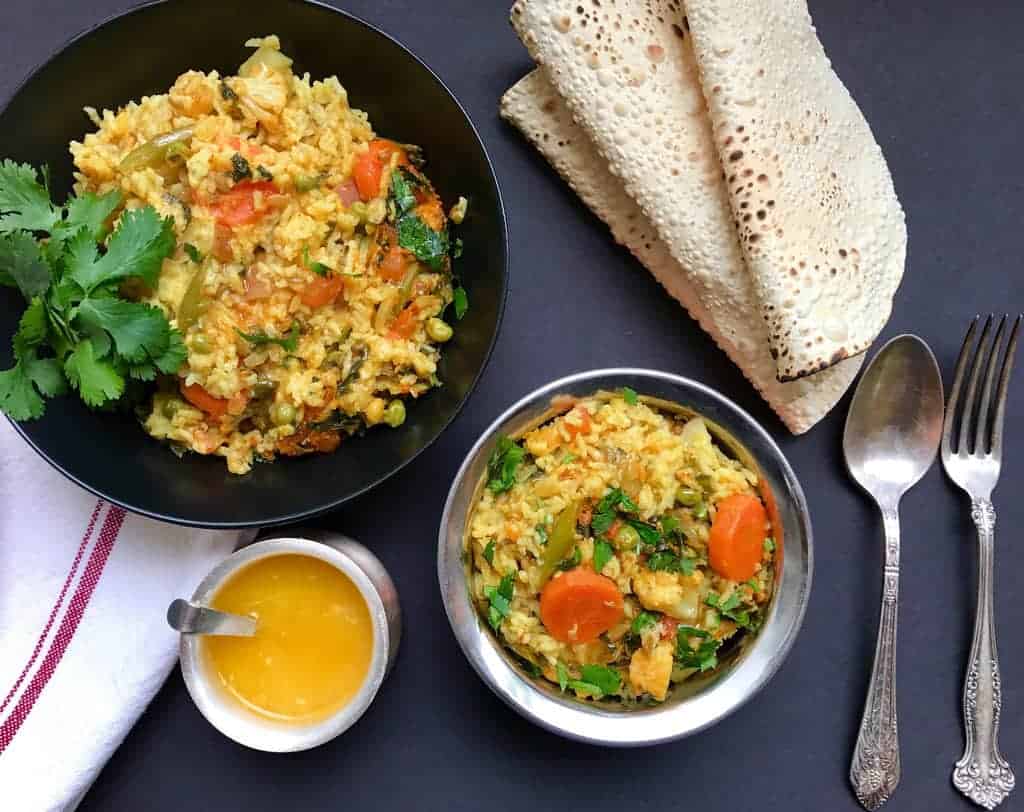 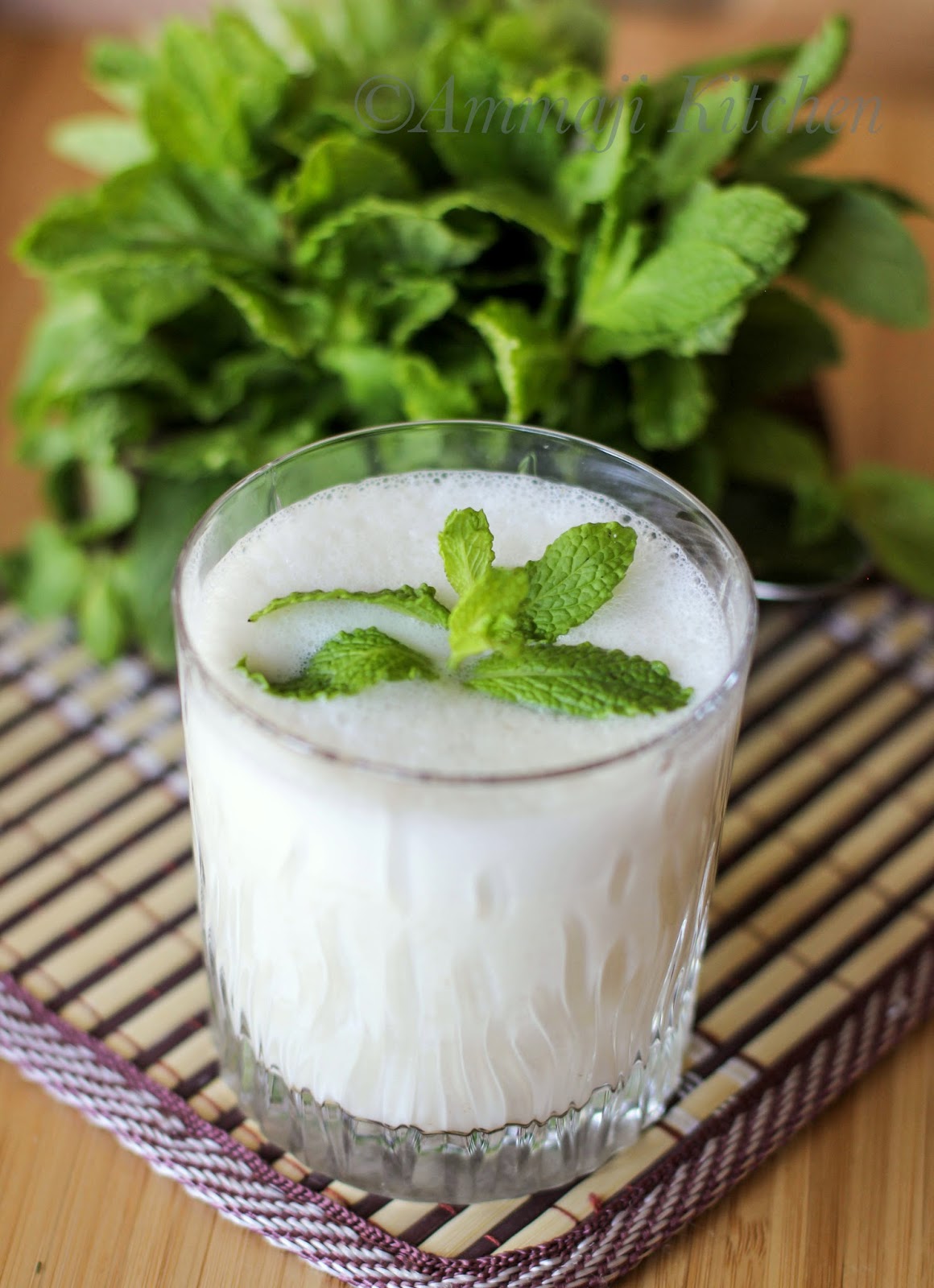 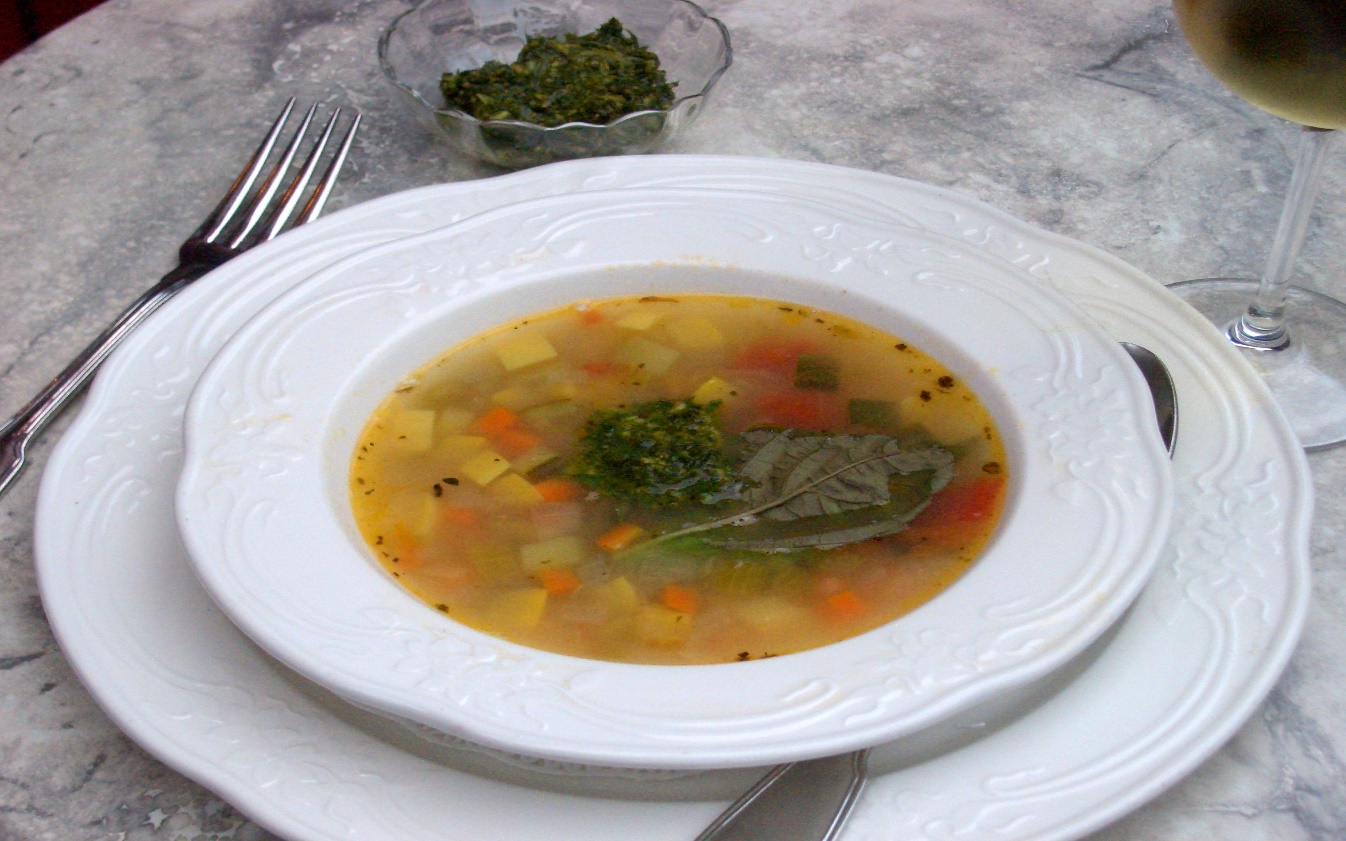